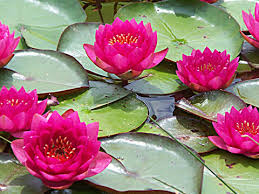 স্বাগতম
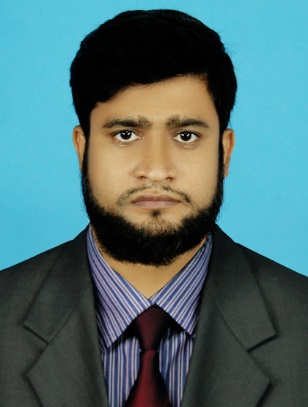 আমার পরিচয়
নামঃ আবু হারেছ 
পদবিঃ সহকারি শিক্ষক
হামিরাবাগ  সরকারি প্রাথমিক বিদ্যালয়।
লাকসাম,কুমিল্লা। 
Email: harishrabeya@gmail.com
বিষয় পরিচিতি
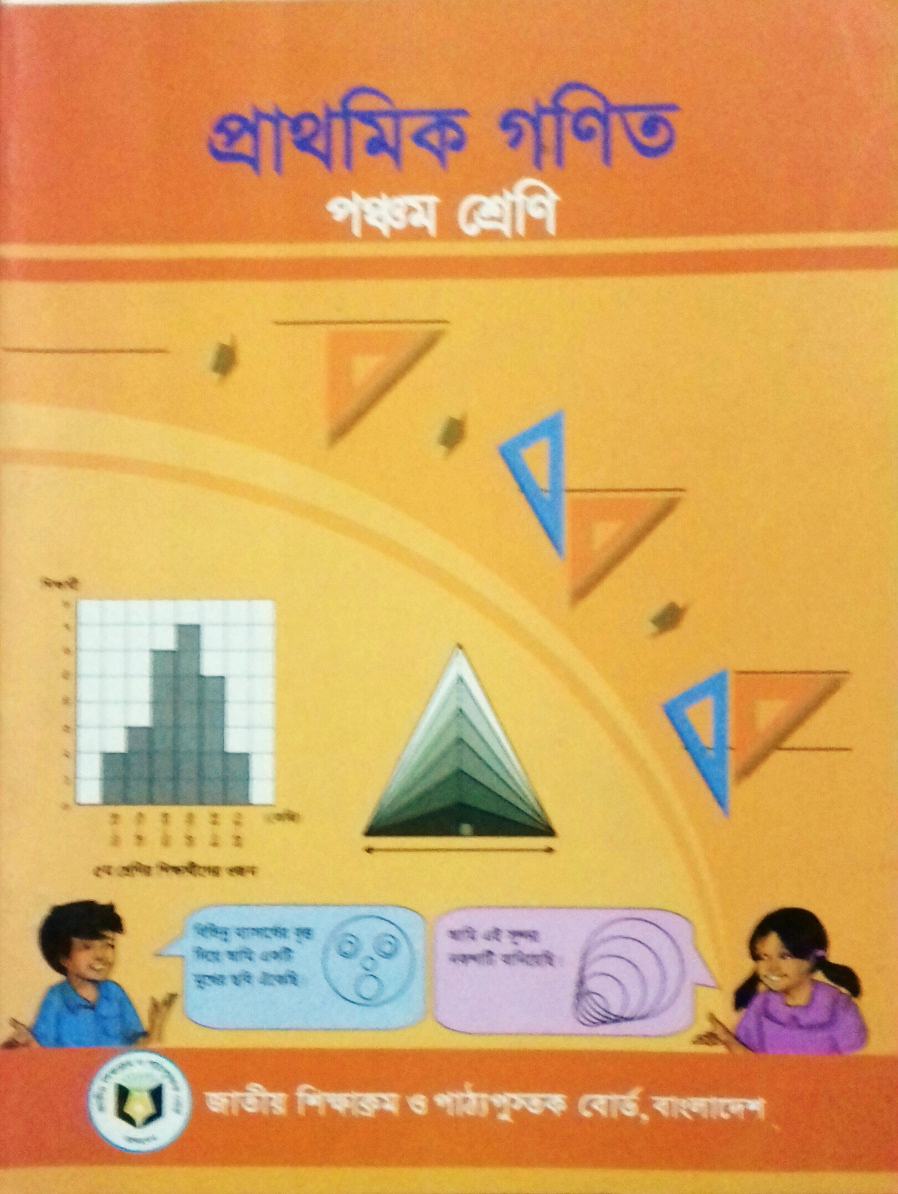 শ্রেণিঃ ৫ম
বিষয়ঃ গণিত
আজ আমরা শিখব
দশমিক ভগ্নাংশের ভাগ
অধ্যায়ঃ ৭
পৃষ্ঠাঃ ৭০
আজকের পাঠের আলোচনার বিষয়
১। দশমিক ভগ্নাংশকে পূর্ণ সংখ্যা দ্বারা ভাগ।         ২। দশমিক ভগ্নাংশকে ১০ এবং ১০০ দ্বারা ভাগ।
আমরা ০.৬ লিটার দুধকে ৩ জন শিক্ষার্থীর মধ্যে সমানভাবে ভাগ করতে চাই।প্রত্যেক শিক্ষার্থী কত লিটার দুধ পাবে।
এই সমস্যাটি আমরা চিত্রের মাধ্যমে সমাধান করার চেষ্ঠা করি।
০.৬ লিটার
প্রত্যেকে পাবে ০.২ লিটার করে দুধ।
গাণিতিক বাক্যে সমস্যাটি সমাধান করি
0.6         ০.১ এর ৬ একক
0.৬÷ ৩        ০.১ এর ৬ ÷ ৩  একক
= ০.1 এর ২ একক
প্রত্যেক শিক্ষার্থী ০.২ লিটার করে দুধ পেল।
= ০.১×২ বা ০.২
0.৬÷ ৩=০.২
এক মিটার লোহার দণ্ডের ওজন ২.৩ কেজি।দণ্ডটির দৈর্ঘ্য ১.৪ মিটার হলে এর ওজন কত?
দণ্ডটির ওজন হলোঃ
(২.৩×১.৪) কেজি
প্রথমে আমরা দশমিক বিন্দু বিবেচনা না করে গুণ করি।
2.3
× 1.4
9
2
যেহেতু গুণ্যের ১ ঘর বামে দশমিক এবং গুণকের ১ ঘর বামে দশমিক।
তাই গুণফলে (১ +১) বা দুই ঘর বামে দশমিক বিন্দু বসাই।
2 3
0
.
3
2
2
গুণ করঃ (১) 0.2 ×0.1৬  (২) ২.8 × 1.75
(১)
0.2 
  ×0.1৬
দশমিক বিন্দুর কথা চিন্তা না করে সংখ্যাগুলো গুণ করি।
১ ২
২
০
.
০
২
০
৩
(২)
২.৮
× ১.৭৫
৪.৯০০ কে দশমিকের ডানপাশের ০০ বাদ দিয়ে ৪.৯ লিখা যায়।
১
৪
০
১
৯
৬
০
২
৮
০০
.
০
৯
০
৪
দশমিক বিন্দুর কথা চিন্তা না করে সংখ্যাগুলো গুণ করি।
বাড়ির কাজ
গুণ করঃ   (১) 3.2×1.24  
              (২) 4.3৭ ×6.8
              (৩) 0.35 ×২.9
               (৪) 4.1 ×0.73
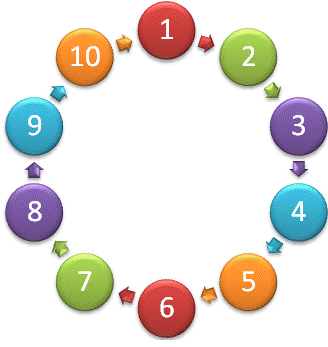 ধন্যবাদ